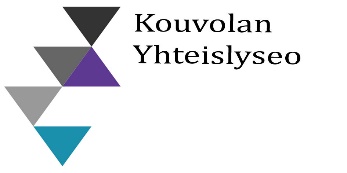 MAIJU-OPON YHTEISHAKU-INFO 13.3.2024 Tervetuloa <3
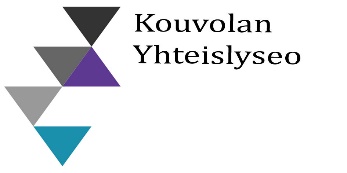 KORKEAKOULUJEN YHTEISHAKU KEVÄÄLLÄ 2024
Keväällä 2024 haetaan samassa yhteishaussa yliopistoihin ja ammattikorkeakouluihin 
Hakulomake täytetään sähköisesti nettiosoitteessa  opintopolku.fi (kotona tai tarvittaessa opon hakupäivystyksessä/opoajalla)
Maaliskuun yhteishaussa voit hakea 1-6 hakukohteeseen (voi olla sekä yliopisto- että AMK-tutkintoja)
Opiskelivat valitaan pääosin todistuksen tai valintakokeen perusteella
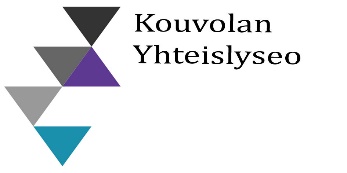 2 HAKUAIKAA
1.YHTEISHAKU 3.1. – 17.1.2024 klo 15.00
Vieraskieliset koulutukset ja Taideyliopiston koulutukset
1-6 hakukohdetta, ei prioriteettijärjestystä
 opiskelija voi tulla valituksi jopa 6 hakukohteeseen

2.YHTEISHAKU: 13.3. – 27.3.2024 klo 15.00
Muut korkeakoulututkinnot (myös vieraskielistä koulutusta) 
1-6 hakukohdetta, prioriteettijärjestys!
opiskelija voi tulla valituksi vain yhteen hakukohteeseen
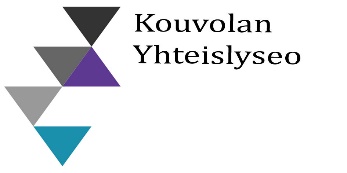 TÄRKEITÄ PÄIVÄMÄÄRIÄ
Todistusvalintojen valintatulokset viim. 27.5.2024

Kevään 1. yhteishaun valintatulokset viim. 31.5.2024
paikan vastaanotto viim. 11.7.2024 klo 15 (tarjotaan jopa 6 opiskelupaikkaa)

Kevään 2. yhteishaun muiden kuin todistusvalintojen tulokset ilmoitetaan hakijoille viimeistään 4.7.2024
Paikan vastaanotto viim. 11.7. klo 15 (tarjotaan max. 1 opiskelupaikkaa)
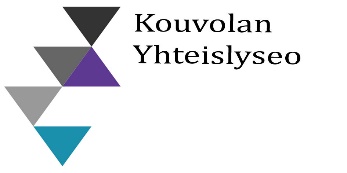 YKSILÖLLISET JÄRJESTELYT VALINTAKOKEISSA
Sinulla on mahdollisuus hakea yksilöllisiä järjestelyjä (esim. lisäaikaa) myös korkeakoulujen valintakokeissa

Selvitä hakemasi koulun käytäntö, mitä lausuntoja/päätöksiä/lomakkeita tulee täyttää ja lähettää. 
Huom: aikataulu on usein pian, jopa hakuajan loppuun mennessä tai pian sen jälkeen.
ENSIKERTALAISUUS
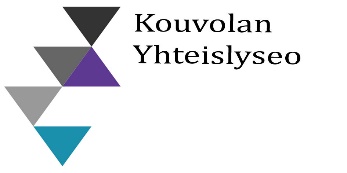 Olet yhteishaussa ensikertalainen, jos
sinulla ei ole yhteishaun hakuajan loppuun mennessä suoritettua Suomen koulutusjärjestelmän mukaista ammattikorkeakoulu- tai yliopistotutkintoa ja
et ole ottanut vastaan opiskelupaikkaa ammattikorkeakoulu- tai yliopistotutkintoon johtavasta koulutuksesta
Miten teen yhteishaun?-Mene osoitteeseen opintopolku.fi- Hakuaikana pääset hakulomakkeelle Opintopolun etusivulta tai jokaisesta koulutuksesta tai klikkaamalla Täytä hakulomake –painiketta- Hakulomakkeen voi täyttää joko tunnistautuneena tai ilman tunnistautumista
Hakulomakkeella

- Seuraa oikeassa yläkulmassa olevaa lukua täyttäessäsi lomaketta
- Kun olet täyttänyt kaikki lomakkeen kohdat, voit painaa Lähetä hakemus
- Sähköpostiosoite on tärkeä! Ei edukouvola..
Hakukohteiden lisääminen lomakkeelle

- Voit lisätä hakulomakkeelle korkeintaan 6 koulutusta. Nämä koulutukset voivat olla sekä ammattikorkeakoulujen että yliopistojen koulutuksia.
Pohjakoulutus -Valitse Suomessa suoritettu ylioppilastutkinto ja suoritusvuodeksi 2024- HUOM! Pelkkä lukion päättötodistus antaa hakukelpoisuuden ammattikorkeakouluun
Pohjakoulutusta kysytään myös tilastointia varten:
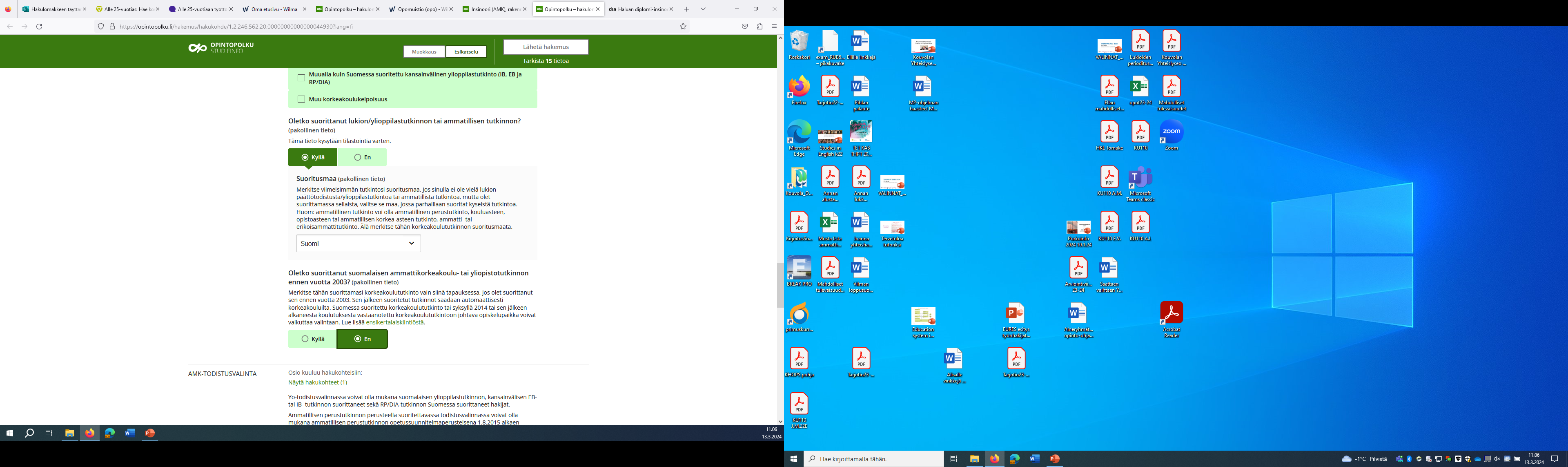 Valintakokeeseen ilmoittautuminen ja paikkakunnan valinta 
 
- Tee valinta, missä paikkakunnalla valintakokeet suoritat. Hakuajan päättymisen jälkeen et voi enää muuttaa valintaasi.
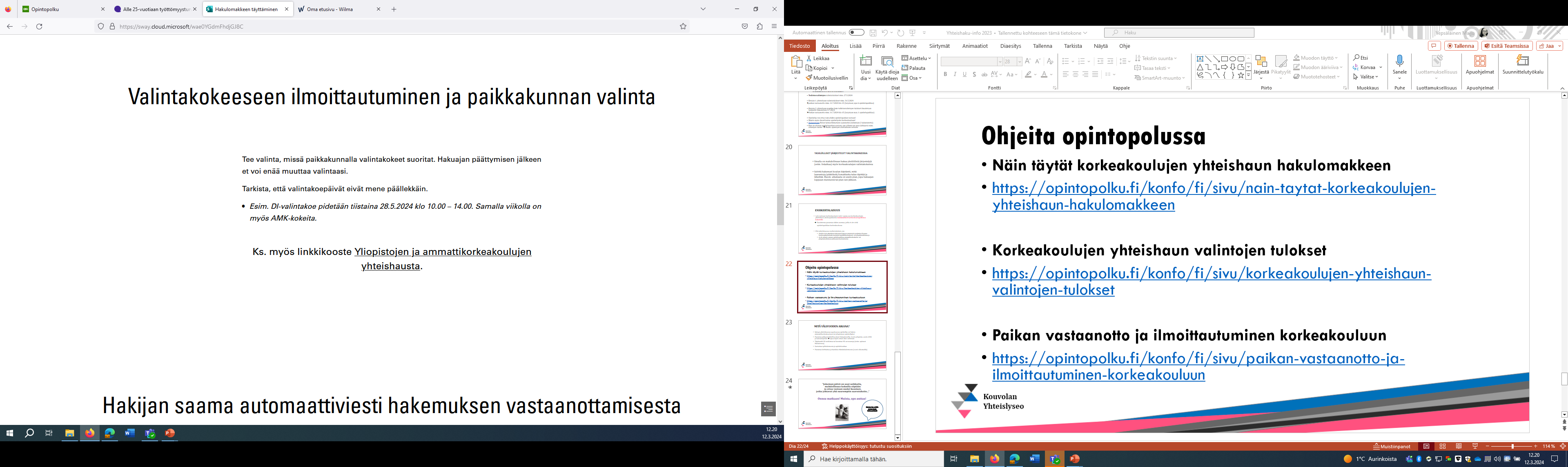 Vahvistusviesti hakemuksen vastaanottamisesta- Kun olet lähettänyt hakemuksesi, saat sähköpostiisi siitä vahvistusviestin. Viesti sisältää linkin hakemukselle. Hakuaikana voit muokata hakemustasi. Voit katsoa ja muokata hakemustasi myös Oma Opintopolussa.- Voit lisätä hakemuksellesi liitteitä niiden omien määräaikojen puitteissa myös hakuajan päätyttyä.
Valintojen tuloksetJos sinulle tarjotaan opiskelupaikkaa, voit:1. Ottaa tarjotun opiskelupaikan sitovasti vastaan2. Ottaa opiskelupaikan vastaan ja jäädä odottamaan ylempien hakutoiveiden tuloksia (ei 1.haku)3. Perua tarjotun opiskelupaikan
*Susanna Lindgrén/TEKLU 11/23
Kuvakaappauksissa hyödynnetty OPHn erityisasiantuntija Janni Jokelan 17.11.2023 esitystä
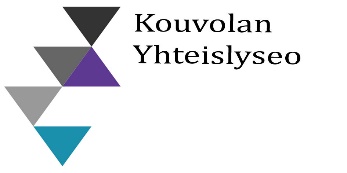 VIELÄ TÄRKEÄÄ:
Tästä löydät kaikki mukana olevat koulutukset: Opintopolku (rajaus: kevään 2024 toinen yhteishaku, pohjakoulutus:lukio/ylioppilas

Voit ottaa vain yhden opiskelupaikan vastaan!

Hakuvelvoite työmarkkinatuen saamiseksi (vähintään 2 hakutoivetta) 

Kun on ottanut opiskelupaikan vastaan, sen jälkeen voi anoa lykkäystä esim. armeijan vuoksi   Huom. opintojen aloittamisen velvoite

Opon wilma-viestistä ja Peda.netistä löydät tärkeitä linkkejä ja vinkkejä! Opoaikoja varattavissa koko kevään.

Ohjaamon info tulossa, seuraa wilmaa!
LINKKEJÄ
Näin täytät korkeakoulujen yhteishaun hakulomakkeen -sivu
Tarkistathan tarkemmat päivämäärät Opintopolusta
Yliopistoon hakijoille: Yliopistovalinnat.fi
AMK-hakijoille: http://ammattikorkeakouluun.fi
- https://todistusvalinta.fi/
- OPH Vipunen tilastot: Korkeakoulujen pisterajat 2023
ELÄMÄ 

ON

SE
I
KKA
I
LU